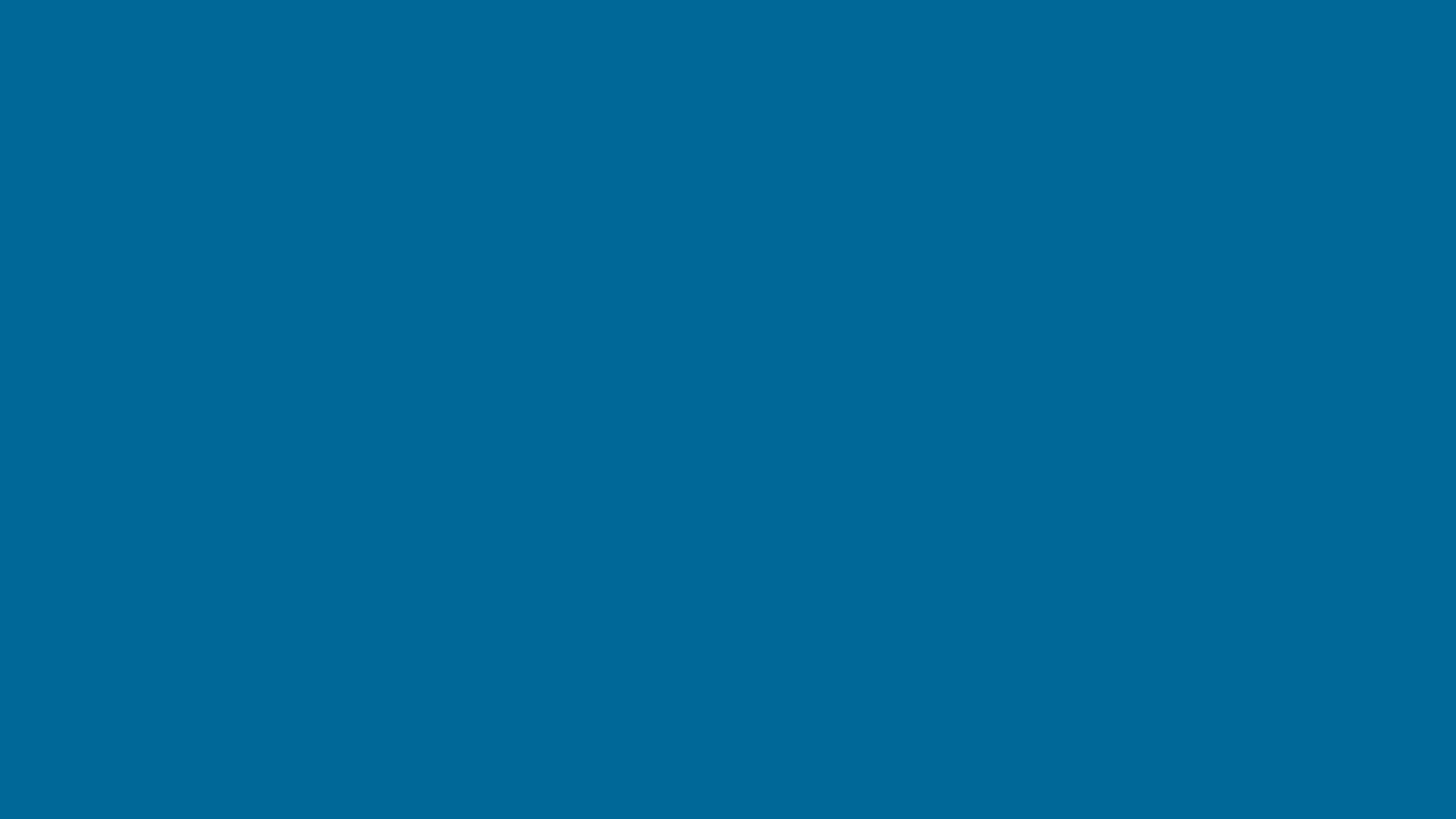 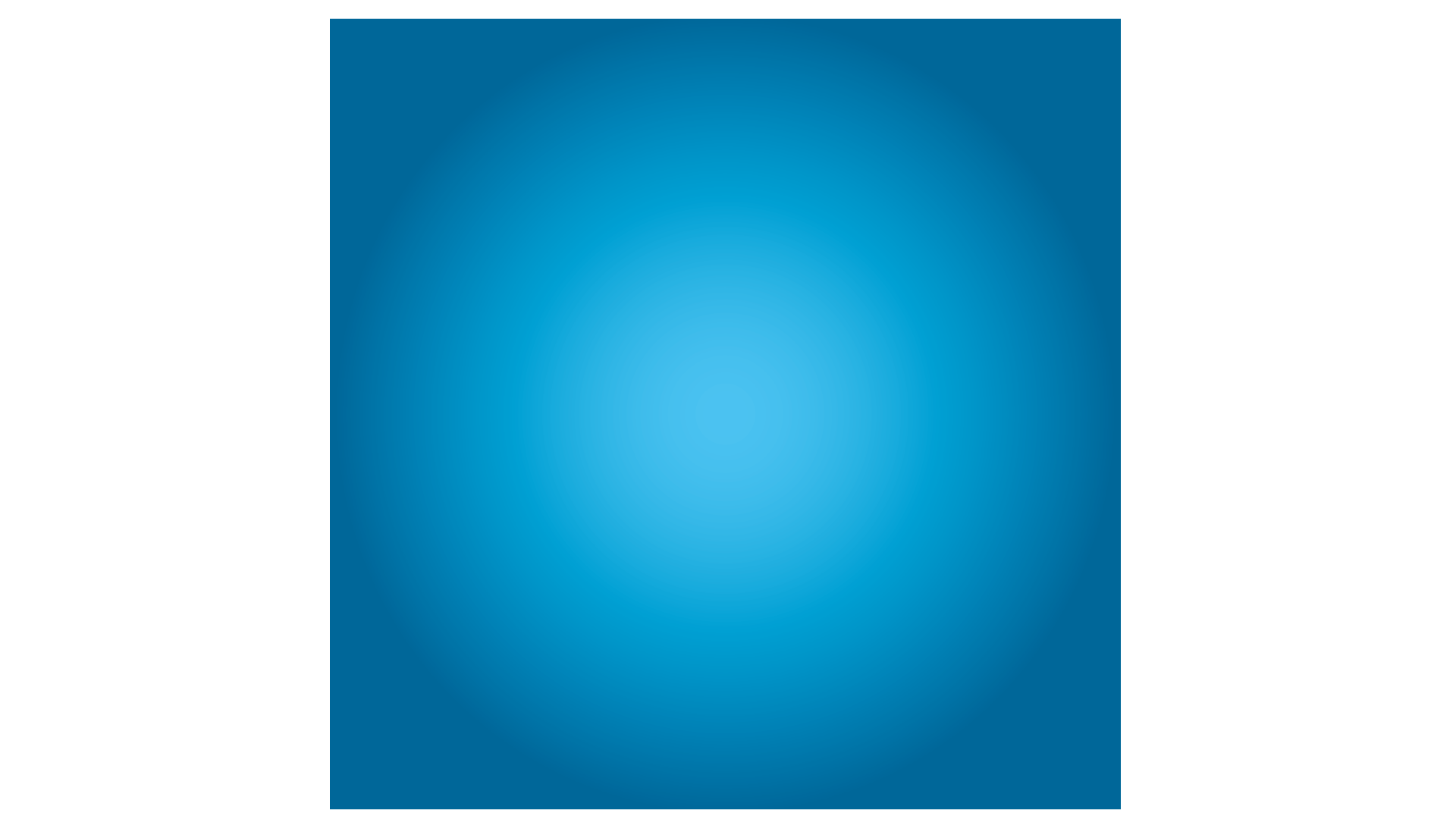 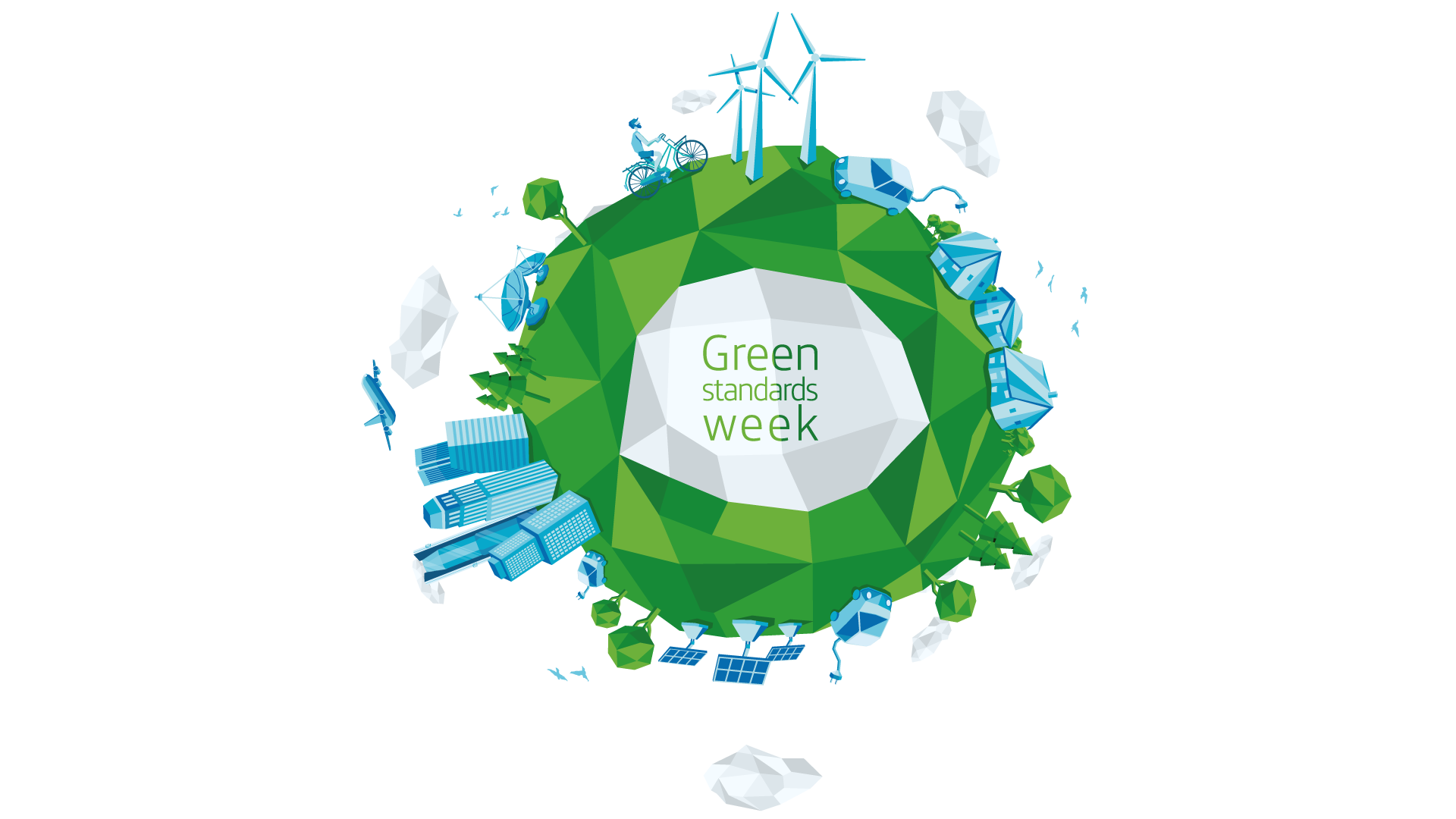 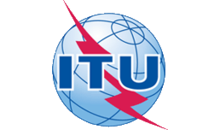 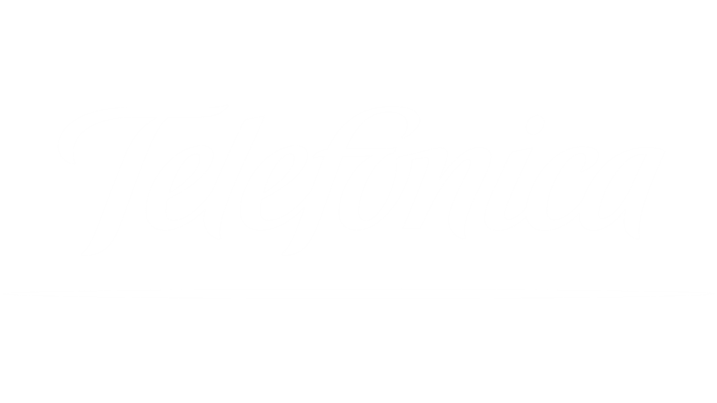 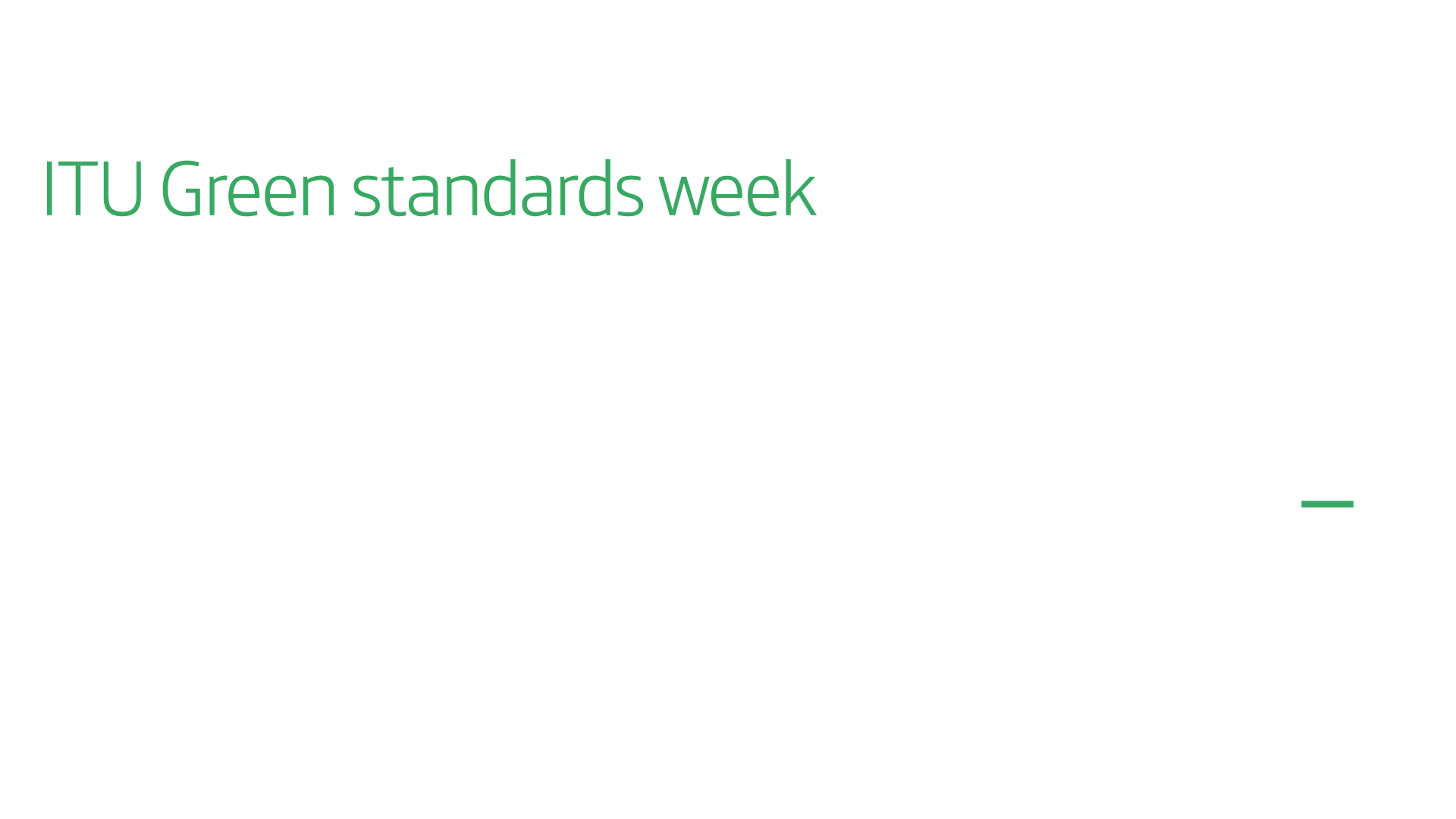 ITU-T Focus Group onSmart Sustainable Cities
Silvia Guzmán Araña, Chairman
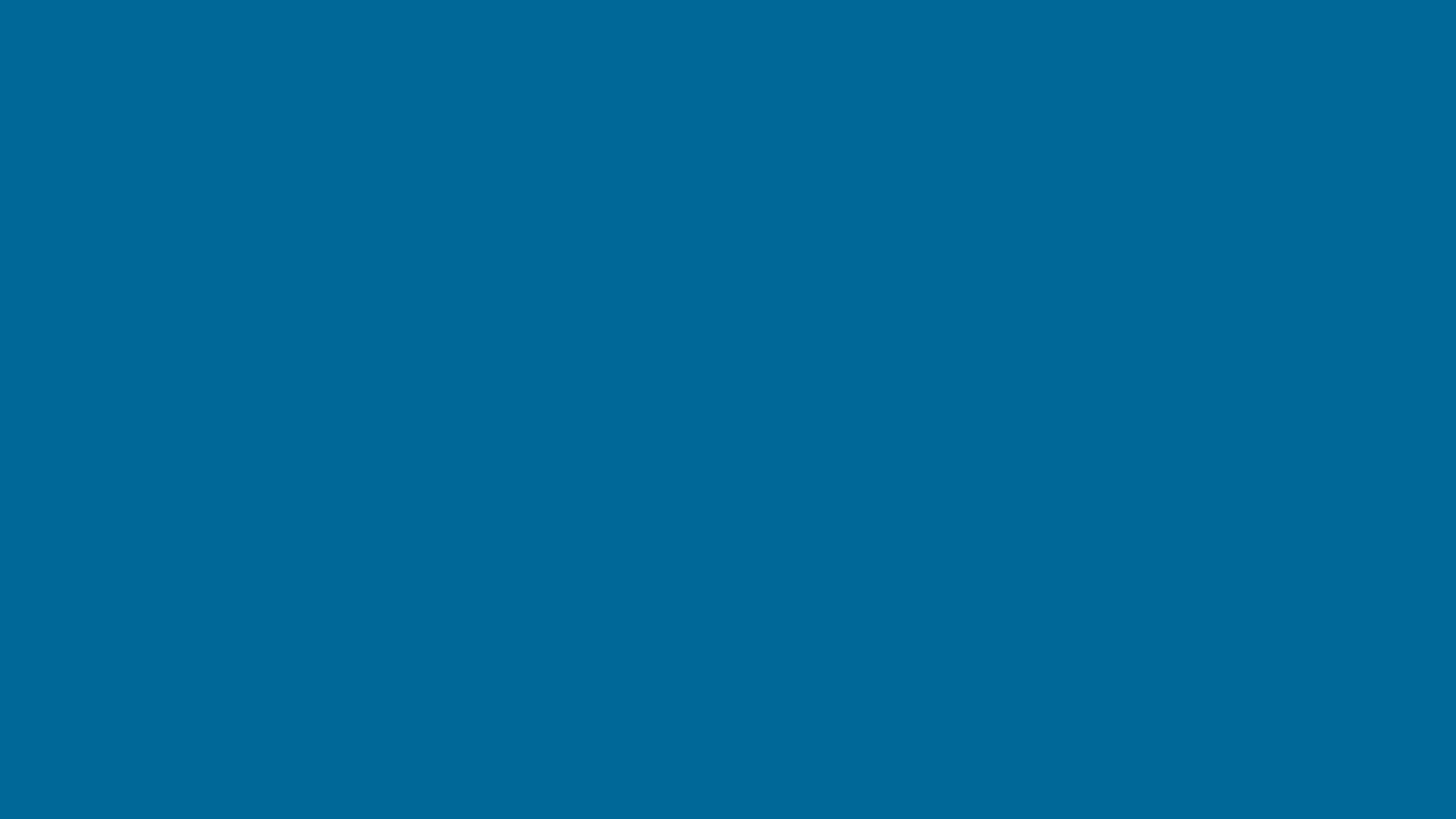 Focus Group on Smart Sustainable Cities
Established at ITU-T Study Group 5 meeting in Geneva, 29 January to 7 February 2013
As an open platform for smart-city stakeholders for smart-city stakeholders to exchange knowledge in the interests of identifying the standardized frameworks needed to support the integration of ICT services in smart cities.
Open to all
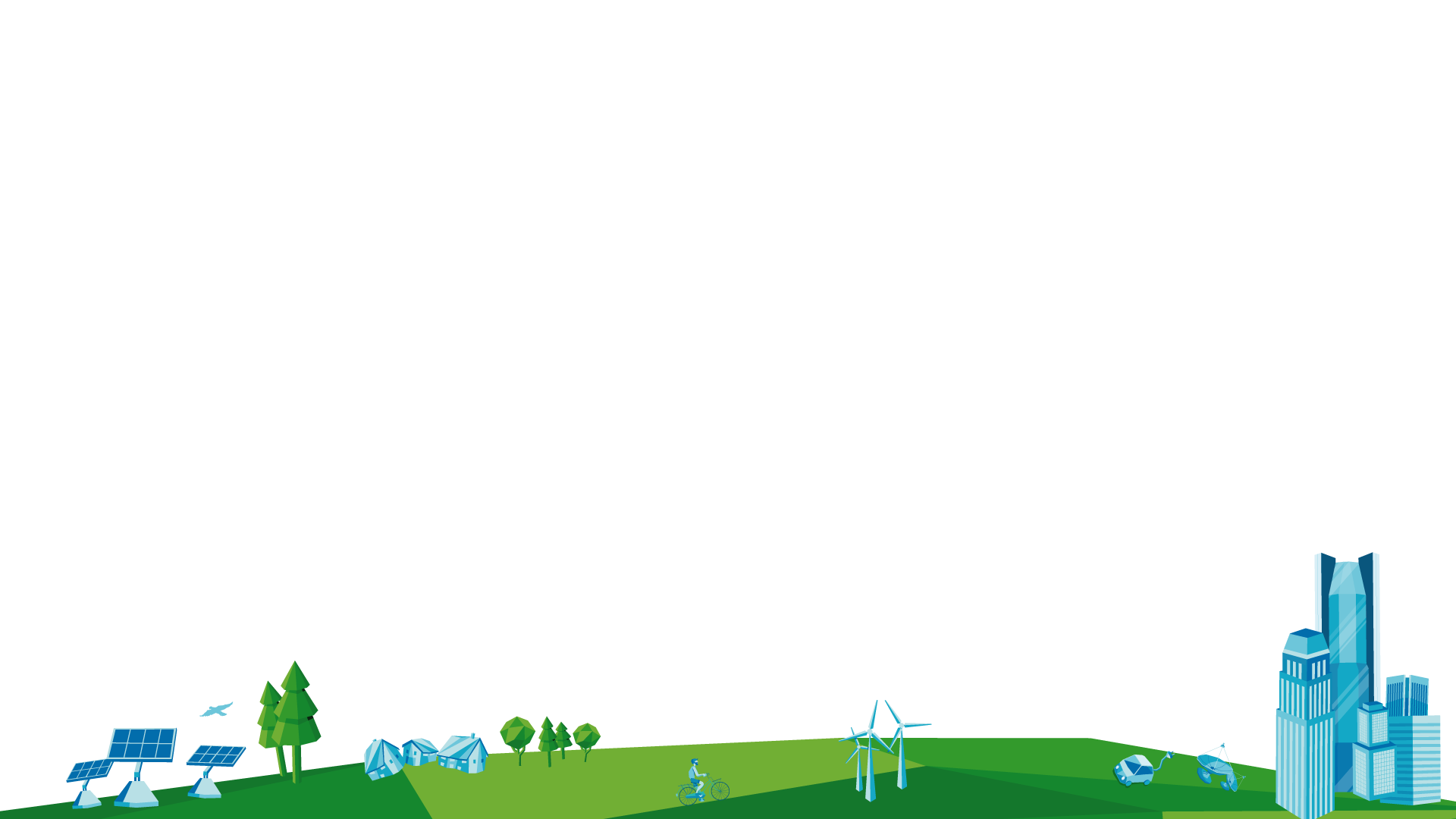 [Speaker Notes: El FG-SSC voluntad de evaluar los requisitos de normalización de las ciudades con el objetivo de impulsar su sostenibilidad social, económica y ambiental a través de la integración de las tecnologías de la información y la comunicación (TIC) en sus infraestructuras y operaciones.El FG-SSC analizará soluciones y proyectos que promuevan la sostenibilidad ambiental de las ciudades inteligentes y se identificarán las mejores prácticas que puedan facilitar la ejecución de este tipo de soluciones TIC en las ciudades. Se desarrollará un plan de normalización, teniendo en cuenta las actividades realizadas actualmente por las distintas organizaciones de desarrollo de normas (SDO) y foros. 

Este "Grupo Temático sobre Ciudades Inteligentes y Sostenibles (FG - SSC)" aprovechará el papel del sector de las TIC para fomentar el crecimiento de las ciudades inteligentes y sostenibles en todo el mundo.]
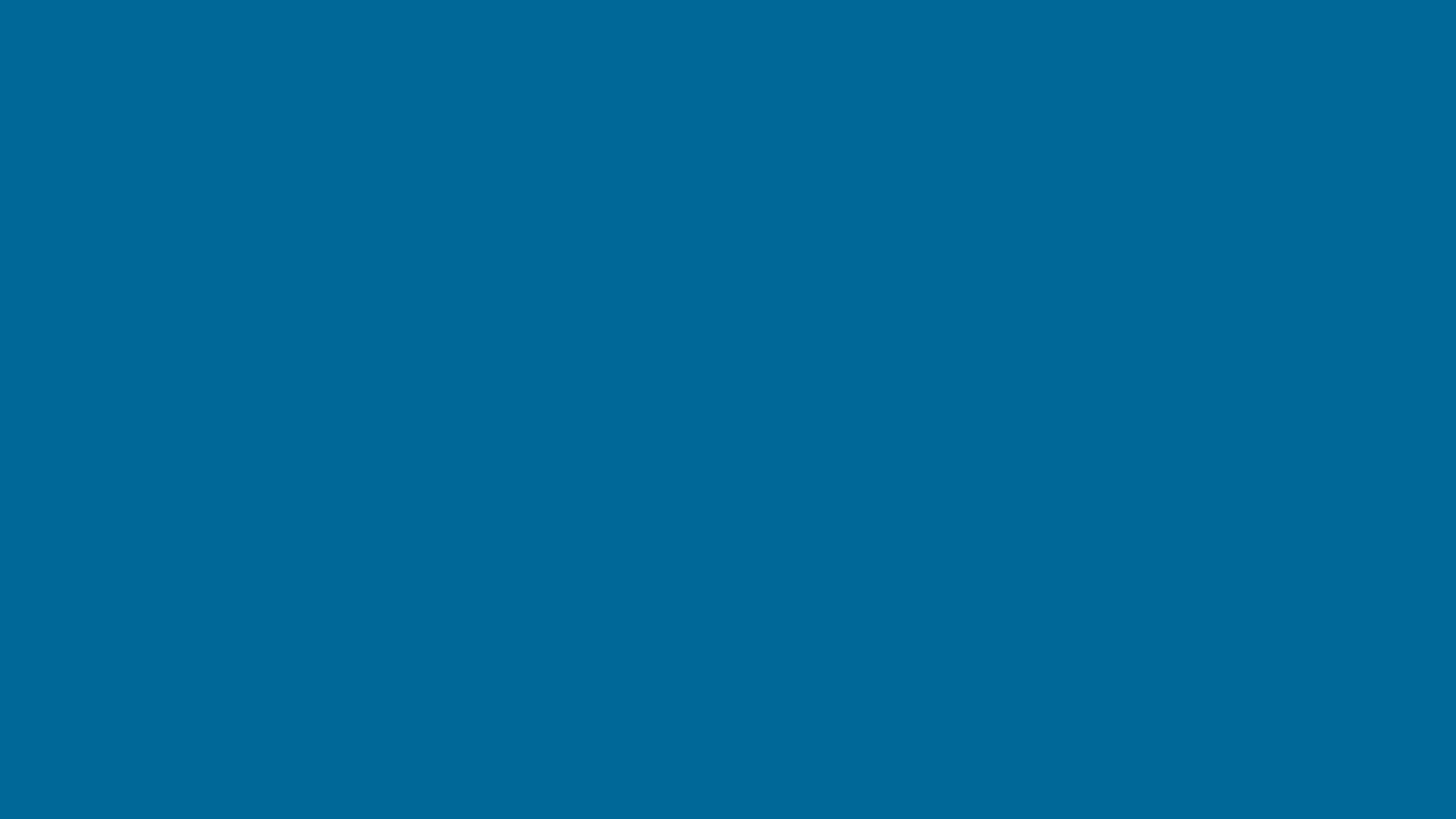 Chairman:
Silvia Guzman, Telefónica 

Vice-chairmen:
Flavio Cucchietti, Telecom Italia
Pablo Bilbao, Federation Argentina de Municipios, Argentina  
Franz Zichy, USA ​
Nasser Saleh Al Marzouqi, UAE​
Ziqin Sang, Fiberhome Technologies Group
Sekhar Kondepudi, National University of Singapore
FG SSC Management Team
Secretariat
​Cristina Bueti, Adviser, ITU
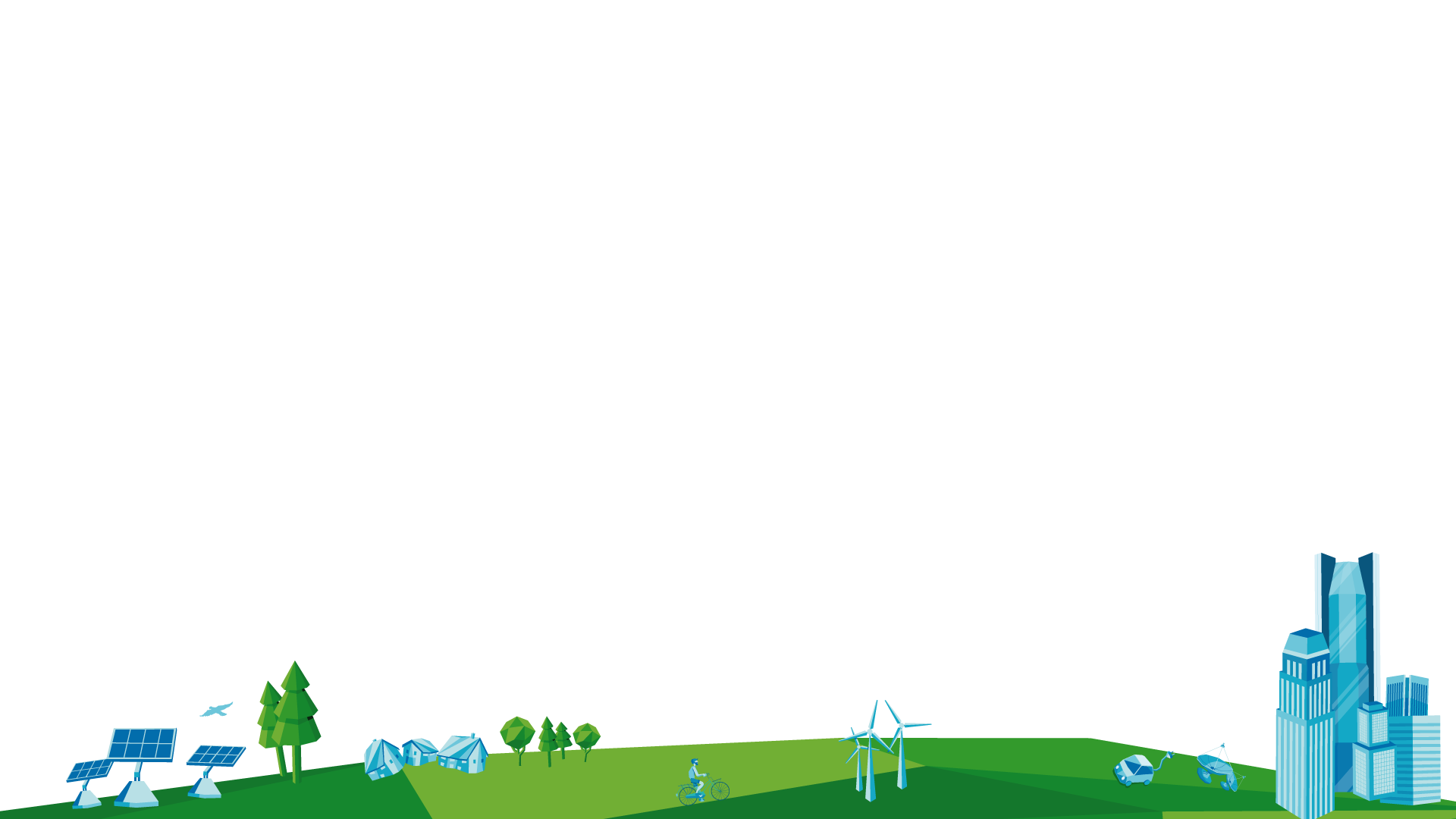 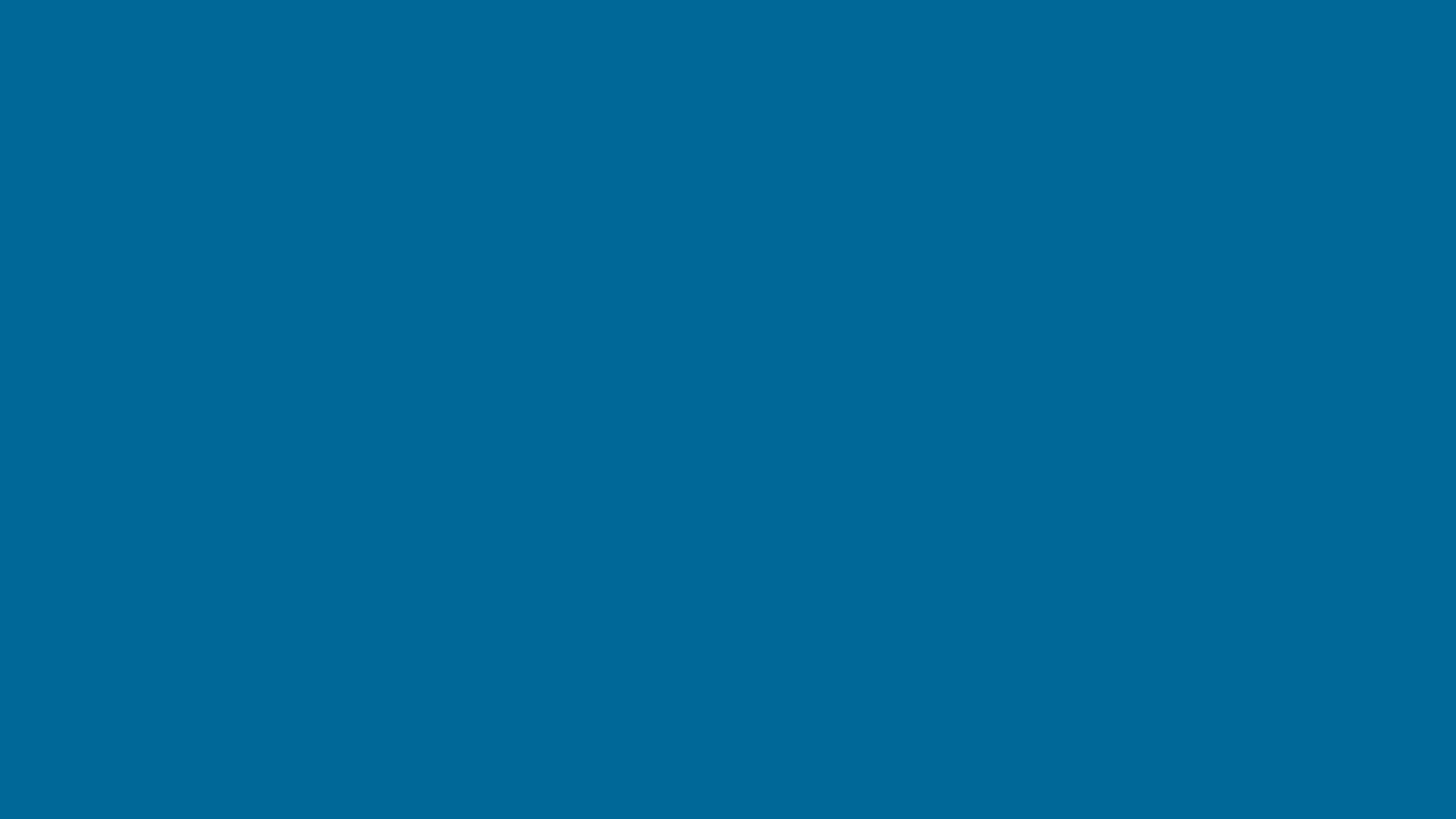 Terms of Reference: Main tasks and deliverables
Defining the role of ICTs in smart sustainable cities and identifying the ICT systems necessary to their development.

Identifying or developing a set of Key Performance Indicators (KPIs) to gauge the success of smart-city ICT deployments;

Establishing relationships and liaison mechanisms with other bodies engaged in smart-city studies and development;

Identifying future smart-city standardization projects to be undertaken by its parent group, ITU-T Study Group 5;

Developing a roadmap for the ICT sector’s contribution to Smart Sustainable Cities, providing cohesion to the development and application of technologies and standards.
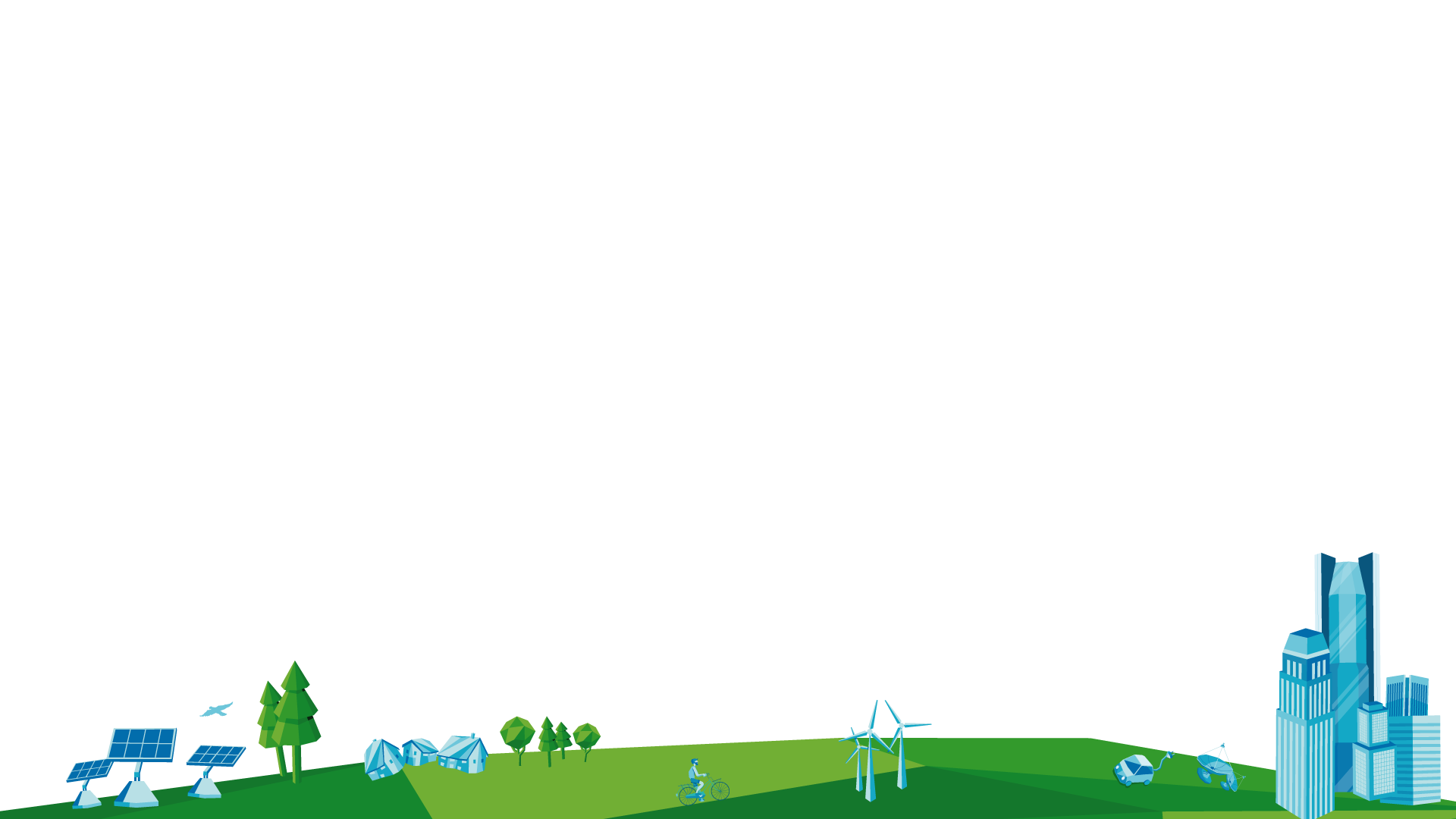 [Speaker Notes: Tareas y objetivos principales:
Definir el papel de las TIC en el desarrollo de ciudades inteligentes y ambientalmente sostenibles, e identificar los sistemas TIC necesarios para desarrollar una Ciudad Inteligente Sostenible.
Recopilar y documentar información sobre iniciativas y especificaciones técnicas ya existentes en materia de ciudades inteligentes, con especial atención a las carencias normativas.
Identificar o desarrollar una serie de indicadores clave del rendimiento (KPI) para medir el éxito de la implantación de TIC para ciudades inteligentes.
Establecer mecanismos de relación y coordinación con otras entidades dedicadas a los estudios y el desarrollo de las ciudades inteligentes.
Identificar los proyectos de normalización sobre ciudades inteligentes que tendrá que emprender en el futuro nuestro grupo matriz, la comisión de estudio 5 de la UIT-T.
Desarrollar un programa para la contribución del sector de las TIC a la creación de ciudades sostenibles e inteligentes, que aporte cohesión al desarrollo y aplicación de tecnologías y normas.]
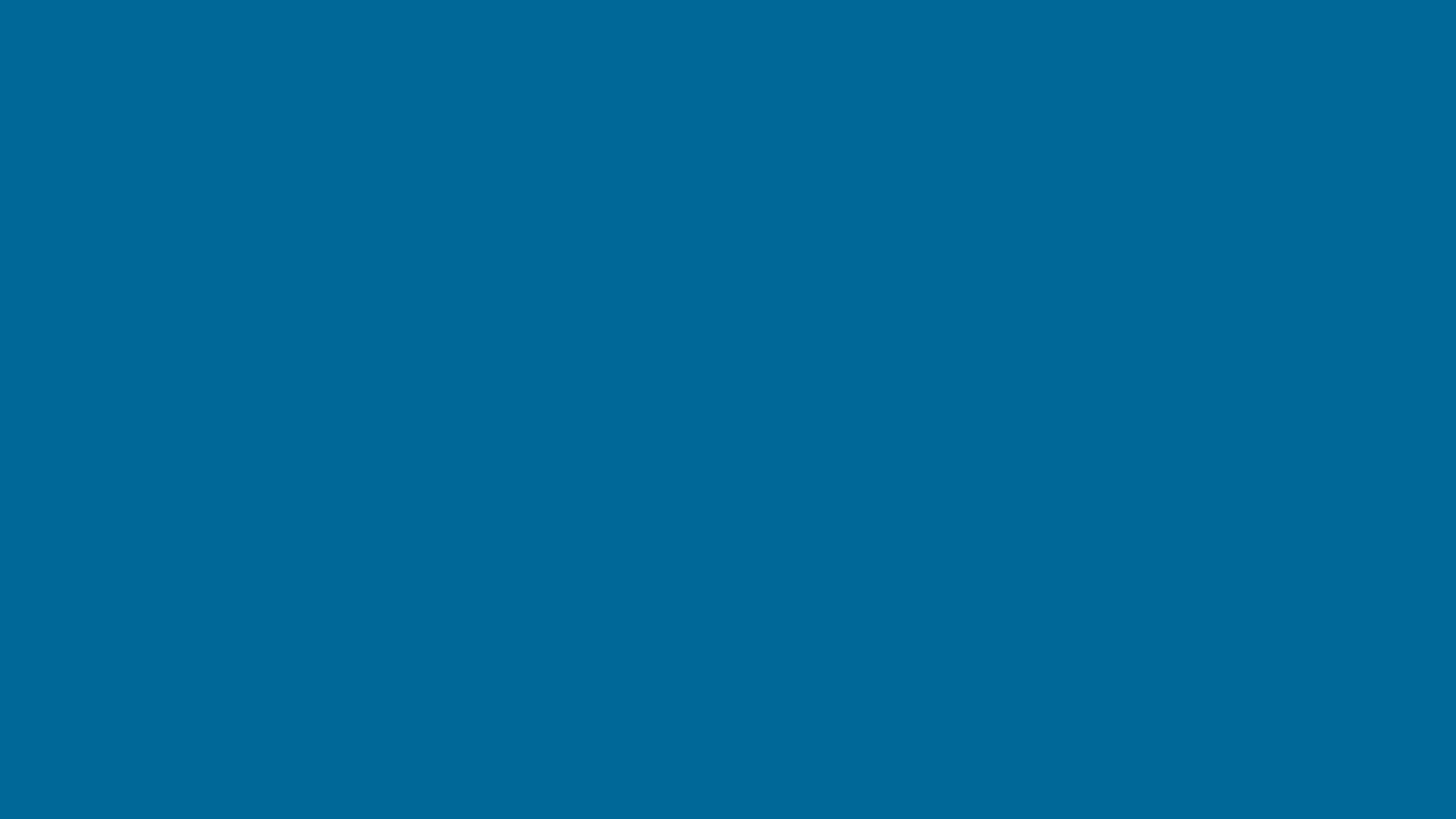 ITU – T Focus Group – Smart Sustainable Cities Evolution
Geneva, 29 January 2012
Established at ITU-T Study Group 5
Establishment of FG-SSC structure and deliverables, 4 working groups created
Liaison statements sent to other bodies engaged in smart-city studies and development.
Turin, 8 May 2013
Presentation of contributions received;
Liaison statements sent to other bodies engaged in smart-city studies and development.
Madrid, 17 Sep 2013
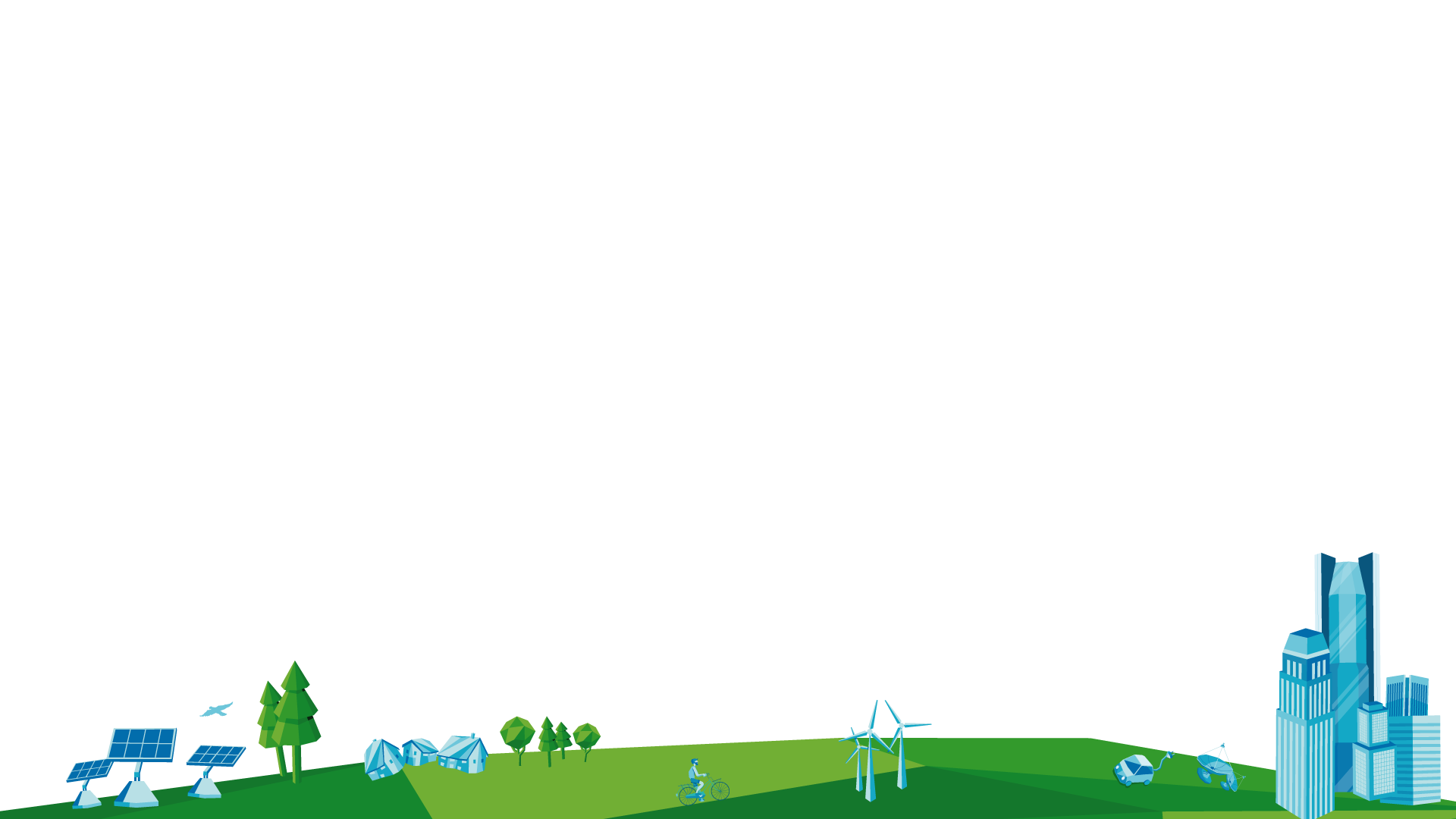 Third meeting of the Focus Group on Smart Sustainable Cities
Lima, 6 Dic 2013
[Speaker Notes: El FG-SSC celebró su primera reunión el 8 de mayo de 2013 en Turín, Italia.El FG-SSC celebró una primera reunión fructífera y comenzó a planificar su trabajo.Se ha establecido la estructura y los entregables del FG-SSC.Cuatro grupos de trabajo se han creado para hacer frente a los siguientes temas: el desarrollo de una hoja de ruta para las Ciudades Sostenibles inteligentes, los estudios sobre la infraestructura de las TIC para construir ciudades sostenibles inteligentes, los estudios sobre las lagunas de normalización, KPI y métricas.
El FG-SSC ya han establecido un calendario de reuniones futuras, que está disponible en el sitio web del FG-SSC.Además, durante la primera reunión, las contribuciones recibidas se revisaron y declaraciones de coordinación para ser enviados a otros organismos que participan en los estudios inteligentes de la ciudad y se prepararon desarrollo.]
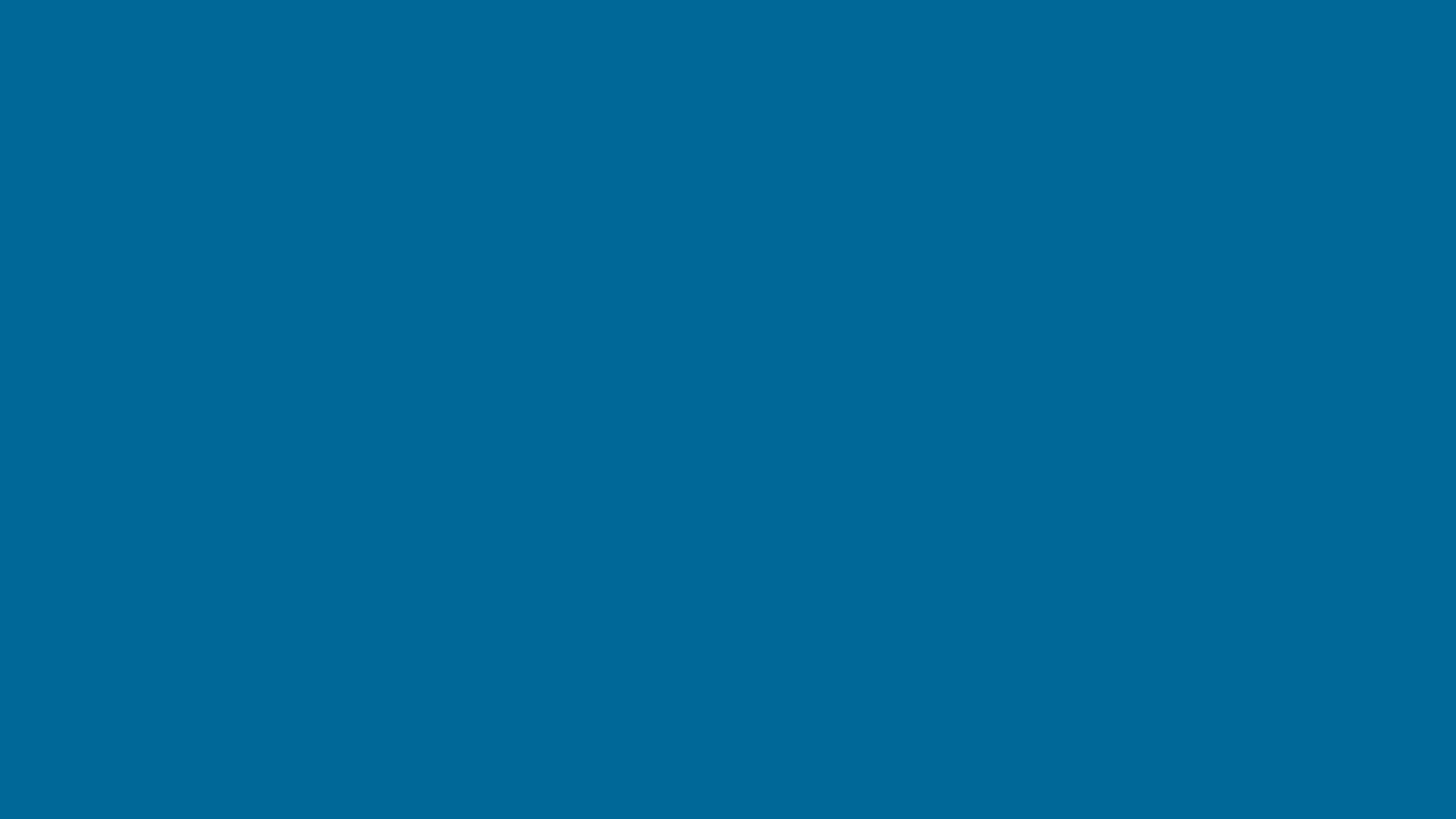 Working Groups Activities
ICT role & roadmap for Smart Sustainable Cities
ICT Infrastructure
WG2 coordinator: Flavio Cucchietti (Telecom Italia)

Setting the picture – Present use of ICT in cities.
Knowing how service operate in developed and developing areas, present issues, success stories …
Estimating the future needs – challenges, ICT use in SSC, technology choices …
Standardization
What is missing (joint WG2/WG3) 
Way forward

…
…
WG1 coordinator: Sekhar Kondepudi (National University of Singapore)
Discussion on Draft Report on Definitions & Key Attributes of an SSC
Will  incorporate inputs from additional contributions 
Plan to Provide  Standard Definition & accompanying  Technical Report  for discussion at the SG 5 Plenary Meetings in Lima, Peru – December 2013
Next Steps (2014) will be to discuss Key Players & Stakeholders , Challenges & Barriers and Success Stories…
…
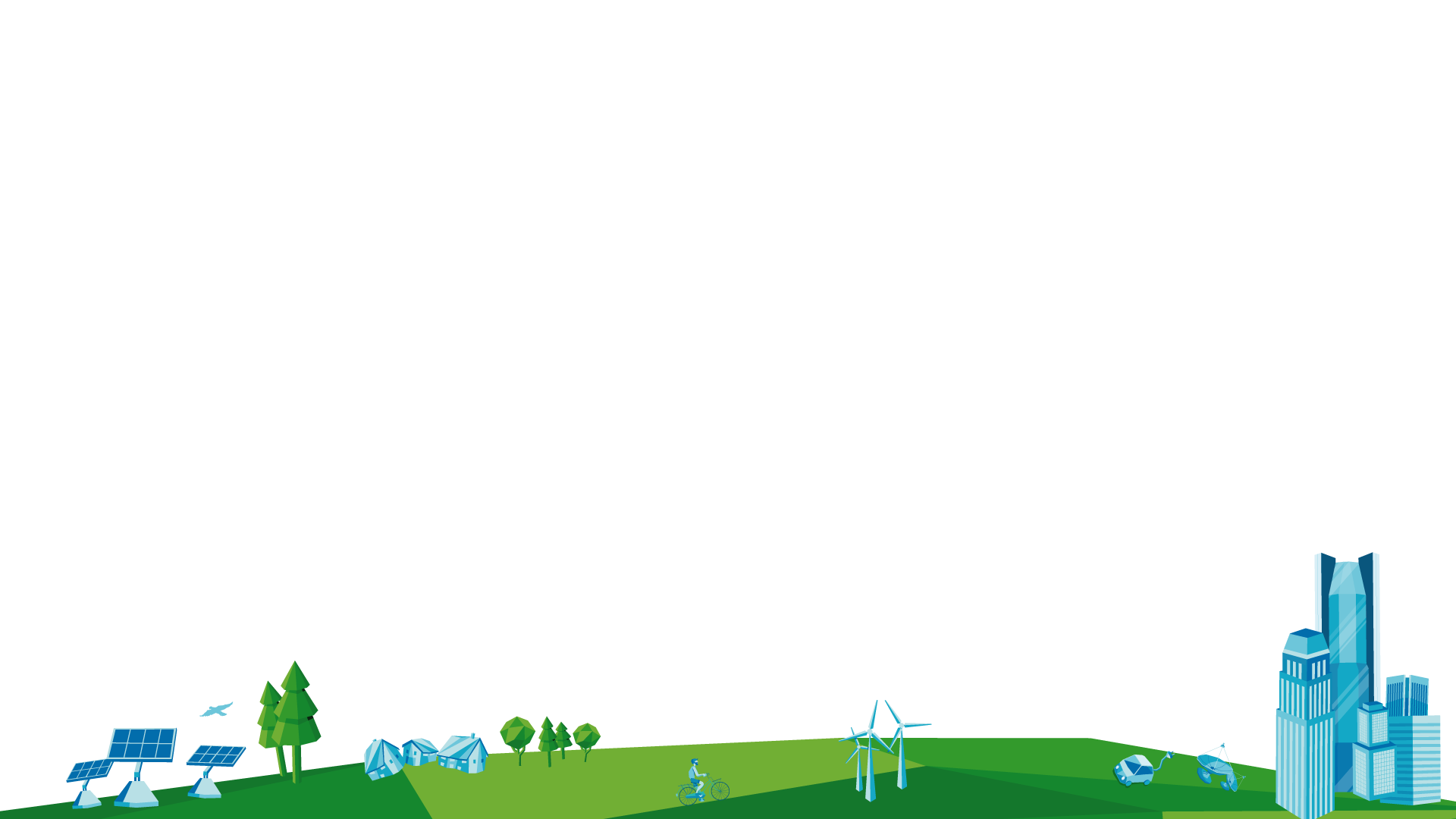 [Speaker Notes: 1.Incorporará las aportaciones de las contribuciones adicionalesPlan para proveer de definición estándar y el informe técnico adjunto para el debate de los SG 5 sesiones plenarias en Lima, Perú - 12 2013Próximos Pasos (2014) serán para discutir los principales actores y grupos de interés, los desafíos y barreras e historias de éxito .
2.  Uso actual de las TIC en las ciudades.Saber cómo funciona el servicio en las zonas desarrolladas y en desarrollo, los problemas actuales, casos de éxito ...Estimación de las necesidades futuras - desafíos, el uso de TIC en la cooperación Sur-Sur, las opciones de tecnología ...estandarización]
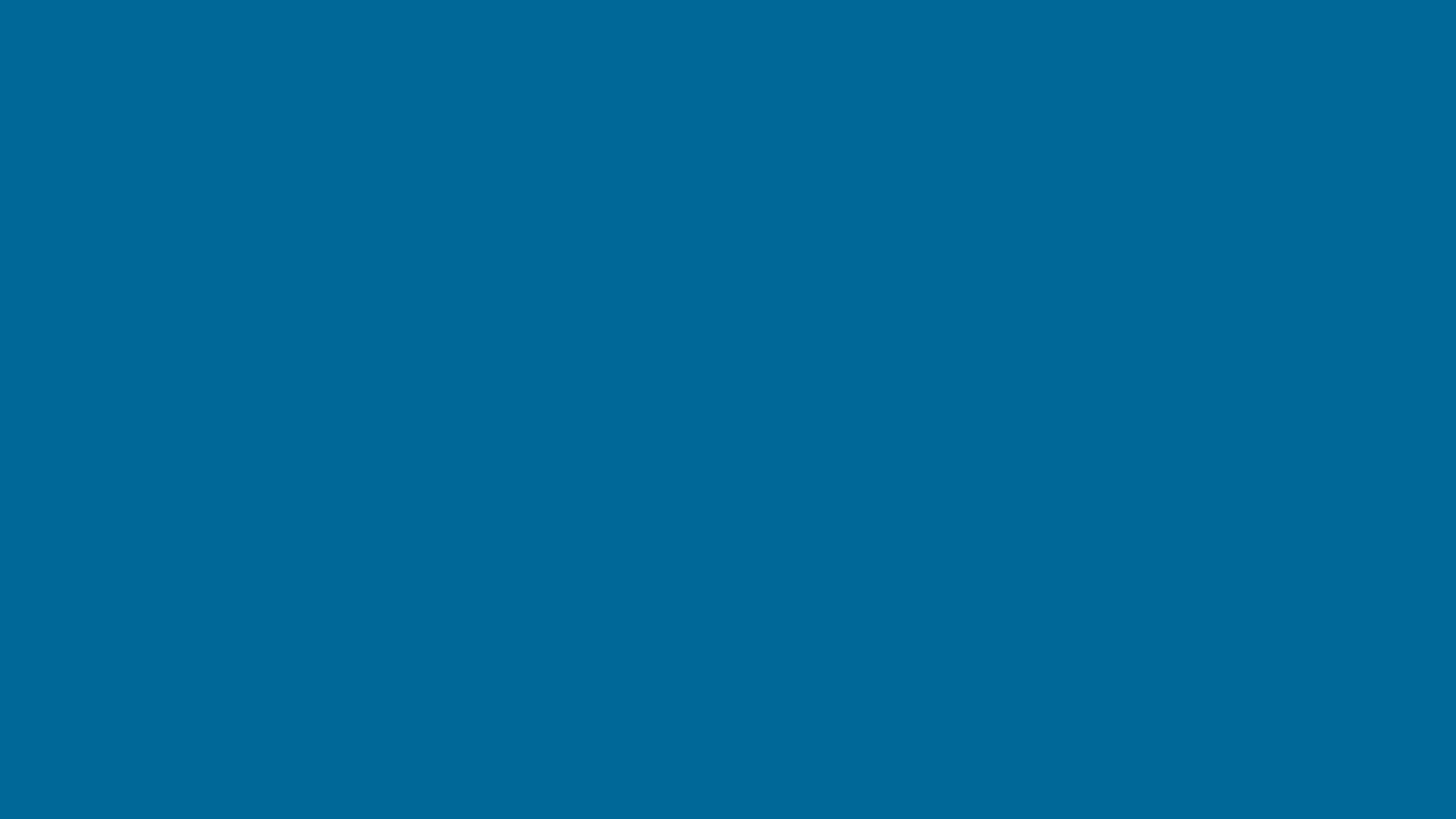 Working Groups (cont’d)
Standardization gaps, KPIs and metrics
Policy & communication -
WG3 coordinator: Ziqin Sang (Fiberhome Technologies Group)

Standardization activities and gaps for SSC and suggestions to SG5 deliverable: standardization roadmap of SSC

KPIs/metrics for SSC deliverable: KPIs and metrics of SSC
WG4 coordinator: Daniela Torres (Telefónica)


Stakeholders Map including standardization bodies & non-standarization bodies

City Engagement Plan based on technical contributions of the Working Groups

Focus Group Communications
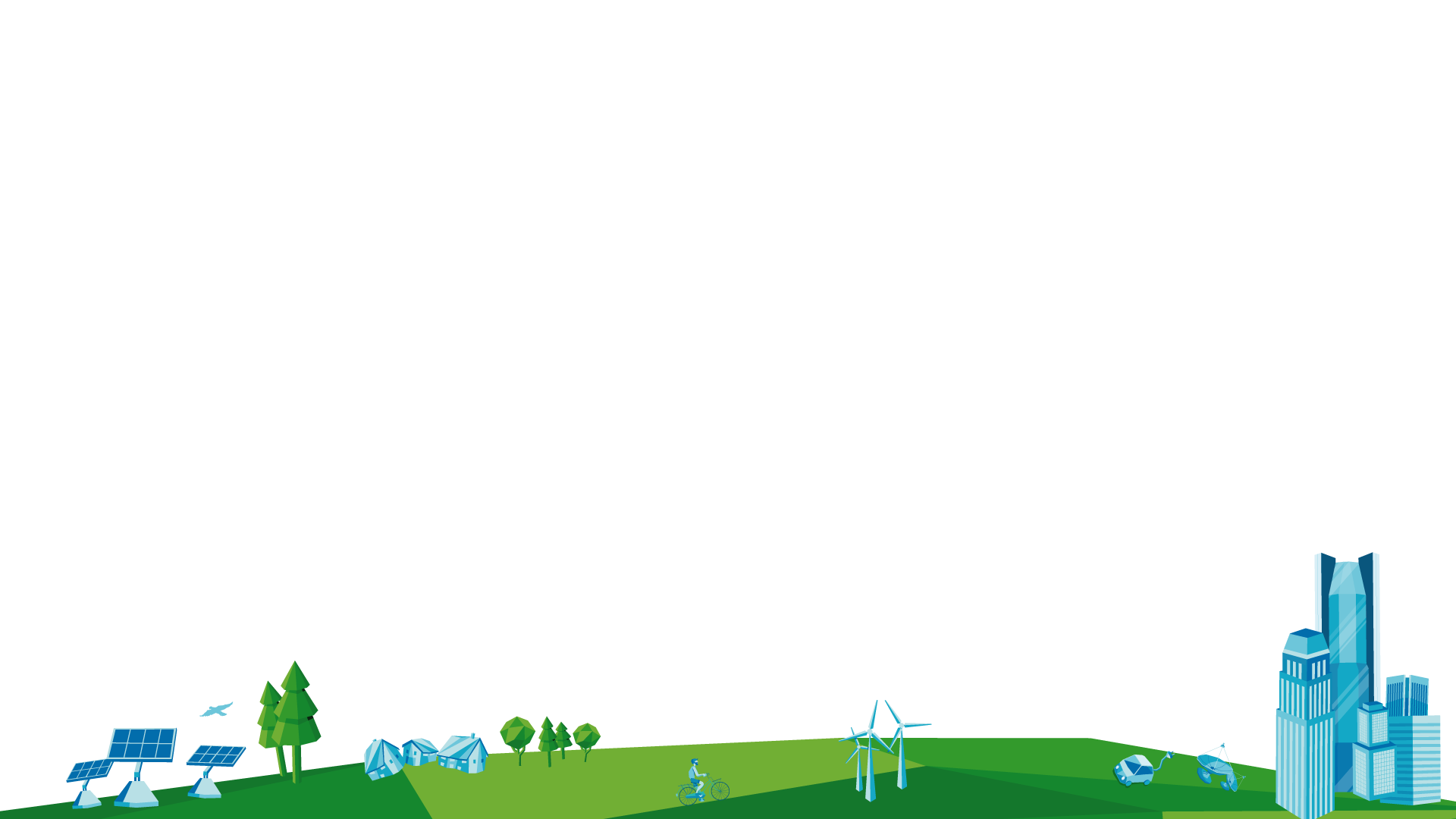 [Speaker Notes: Actividades de Normalización y lagunas para la CSS y las sugerencias a SG5 entrega: estandarización hoja de ruta de la CSSKPIs / métricas para SSC entrega: KPI y métricas de la CSS

Y finalmente el grupo 4, que Los interesados ​​Mapa incluidos los organismos de normalización y organismos no estandarizaciónPlan de Compromiso de Ciudad basado en las contribuciones técnicas de los grupos de trabajoEnfoque del Grupo de Comunicaciones.]
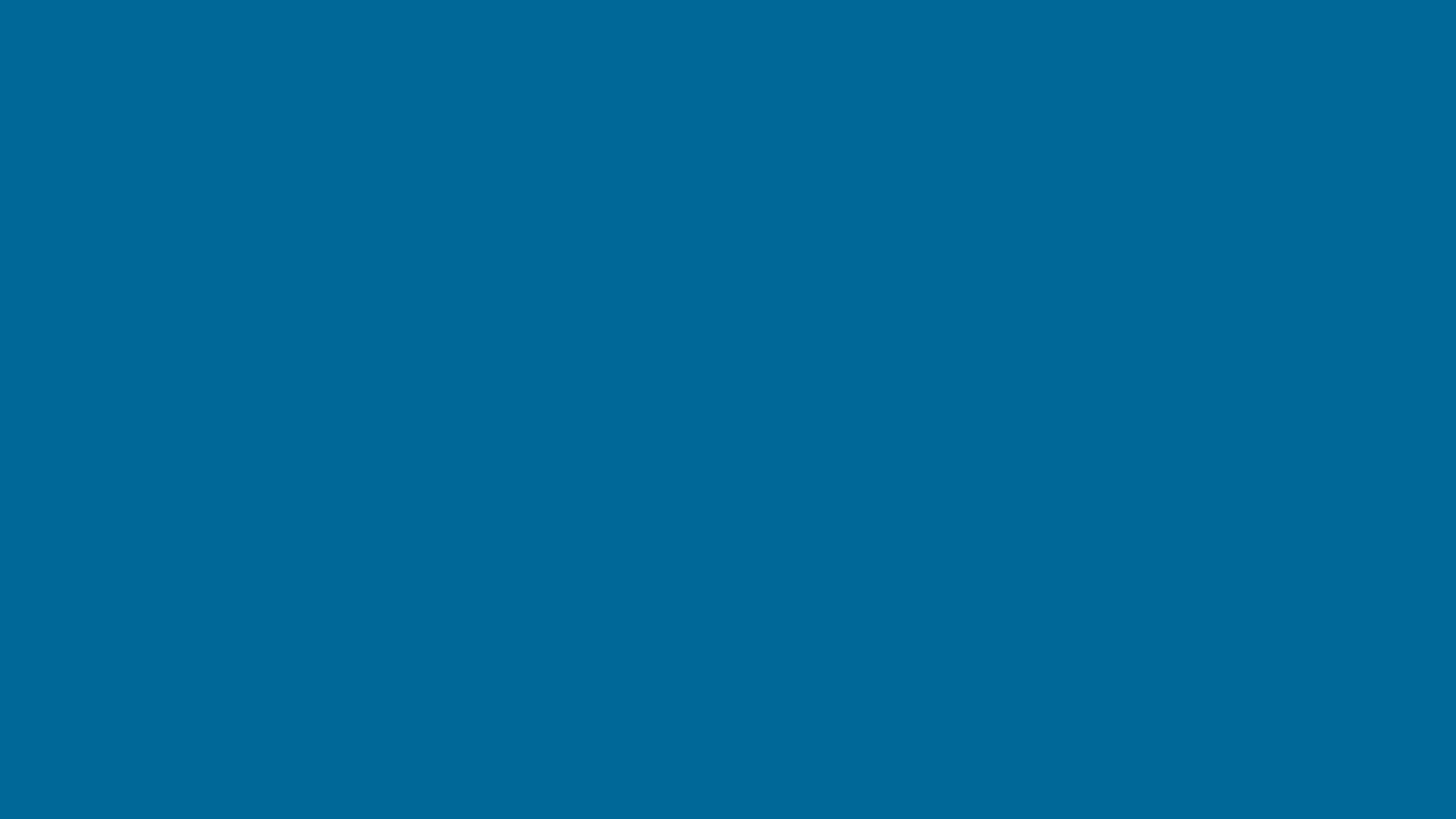 Conclusions & Next Steps FGSSC Meeting
We have recieved (10) Contributions especially for WG1 on ICT Infrastructure and WG3 on KPIs for Smart Sustianable Cities

Three relevant documents were presented

Draft of Definition of Smart Sustainable Cities
Draft of KPIs for smart sustainable cities 
Draft of Stakeholders (standarization bodies & non-standarization bodies i.e Cities)

We need to reinforce the activities of ICT Infraestructure
To present the drafts to next SG5 Metting in Lima (december, 2013)
To engage cities & other stakeholders to participate and contribute.
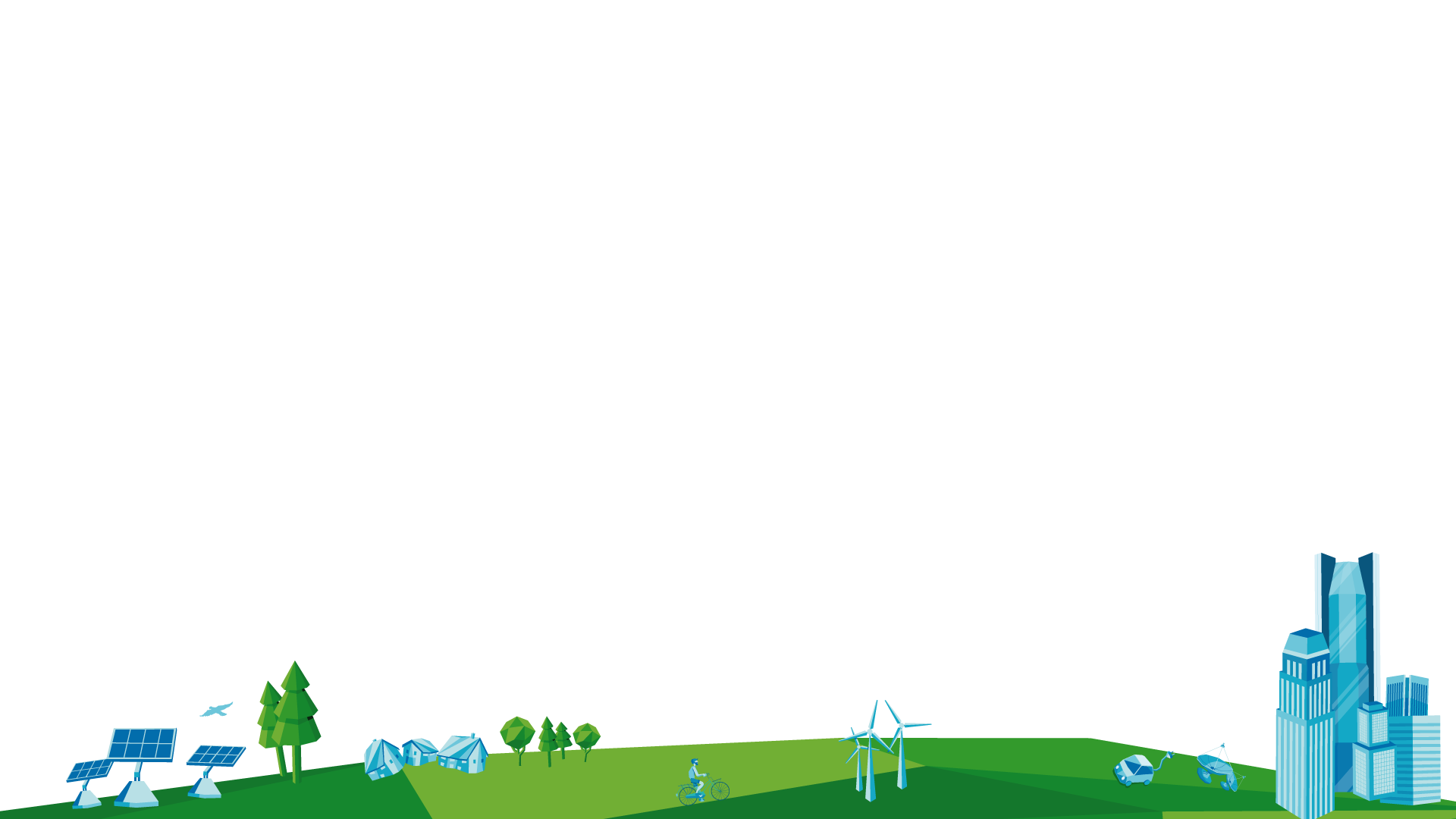 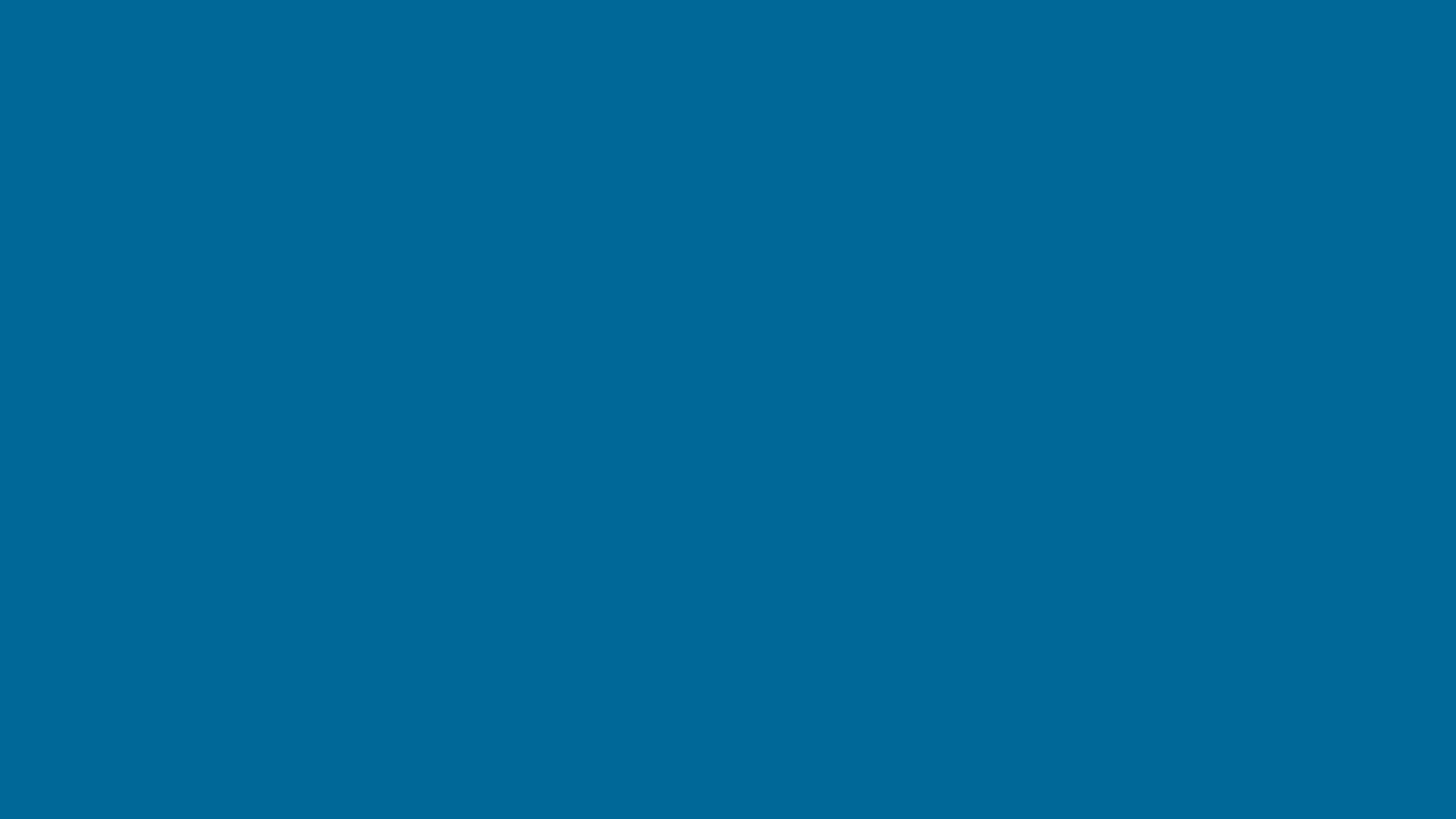 Third meeting of the Focus Group on Smart Sustainable CitiesLima, Peru, 6 December 2013
Contributions are needed!
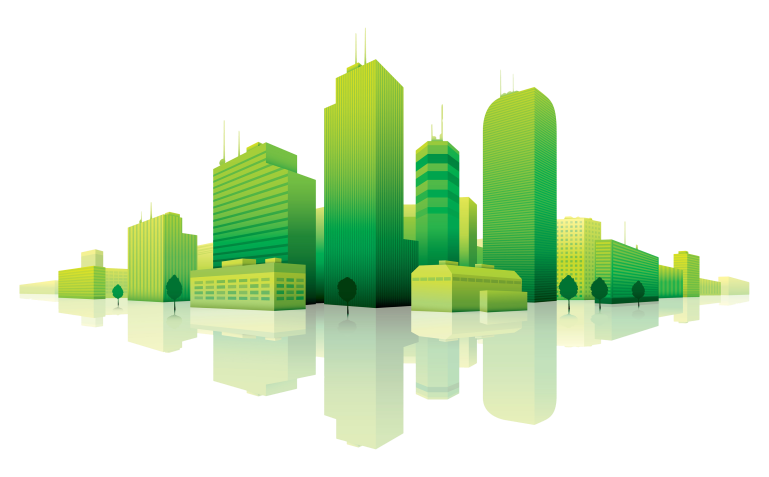 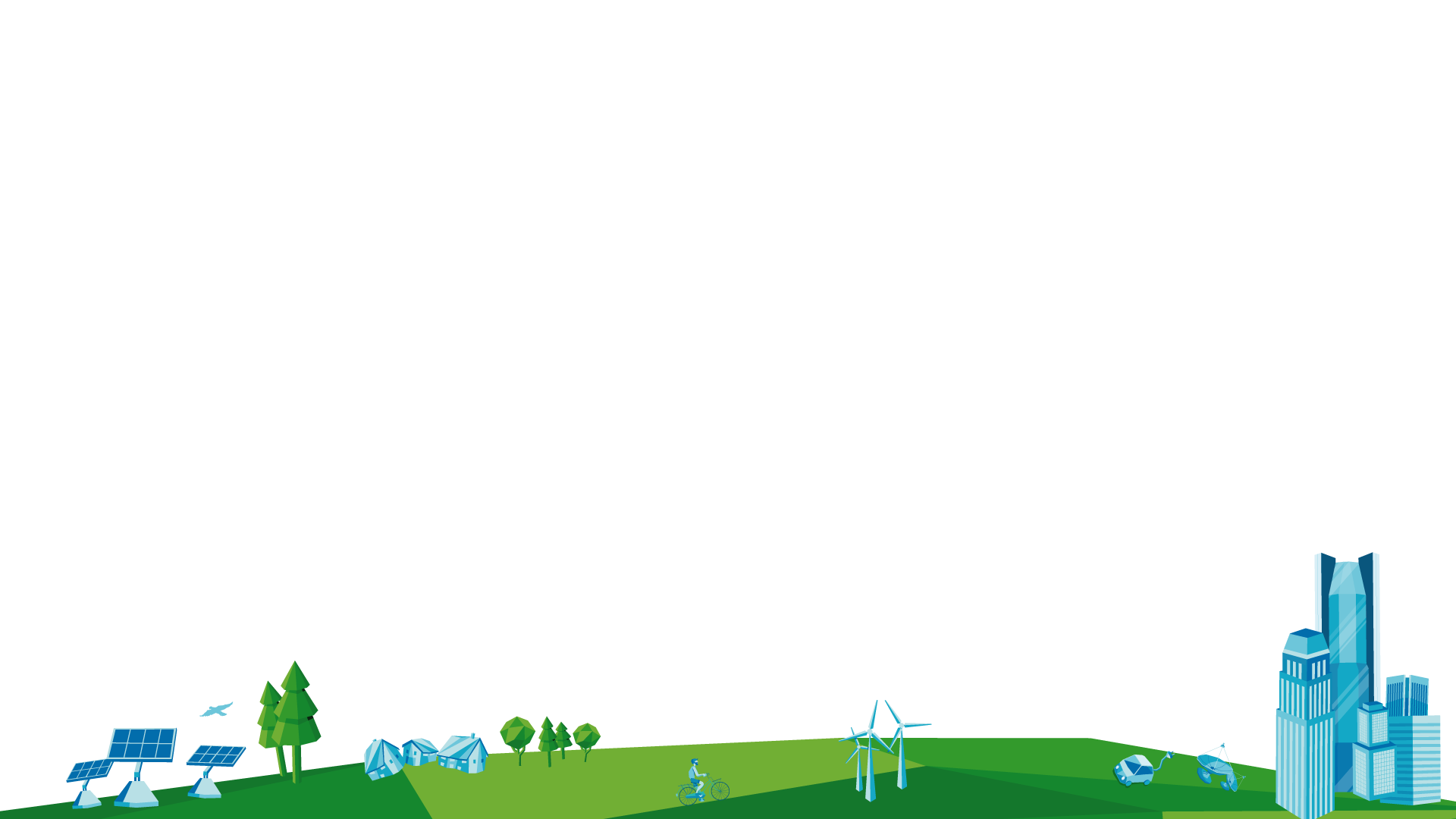 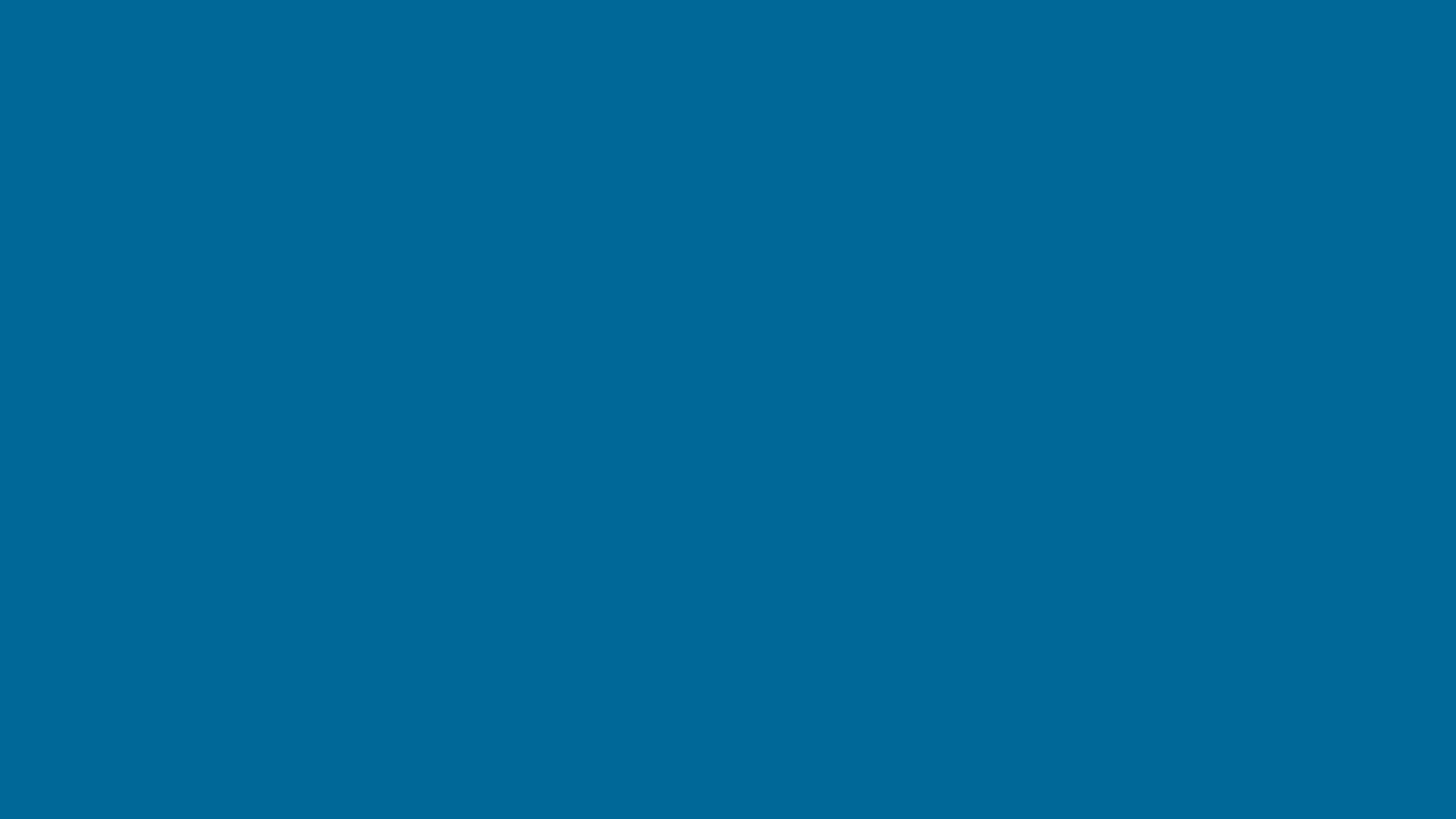 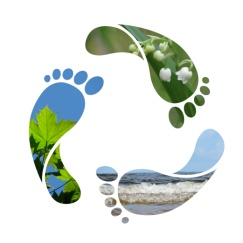 Links & Additional Information
ITU-T and Climate Changehttp://www.itu.int/ITU-T/climatechange 
ITU Focus Group on Smart Sustainable Cities (FG SSC)
    http://www.itu.int/en/ITU-T/focusgroups/ssc/Pages/default.aspx 
ITU FG SSC Secretariat: tsbfgssc@itu.int
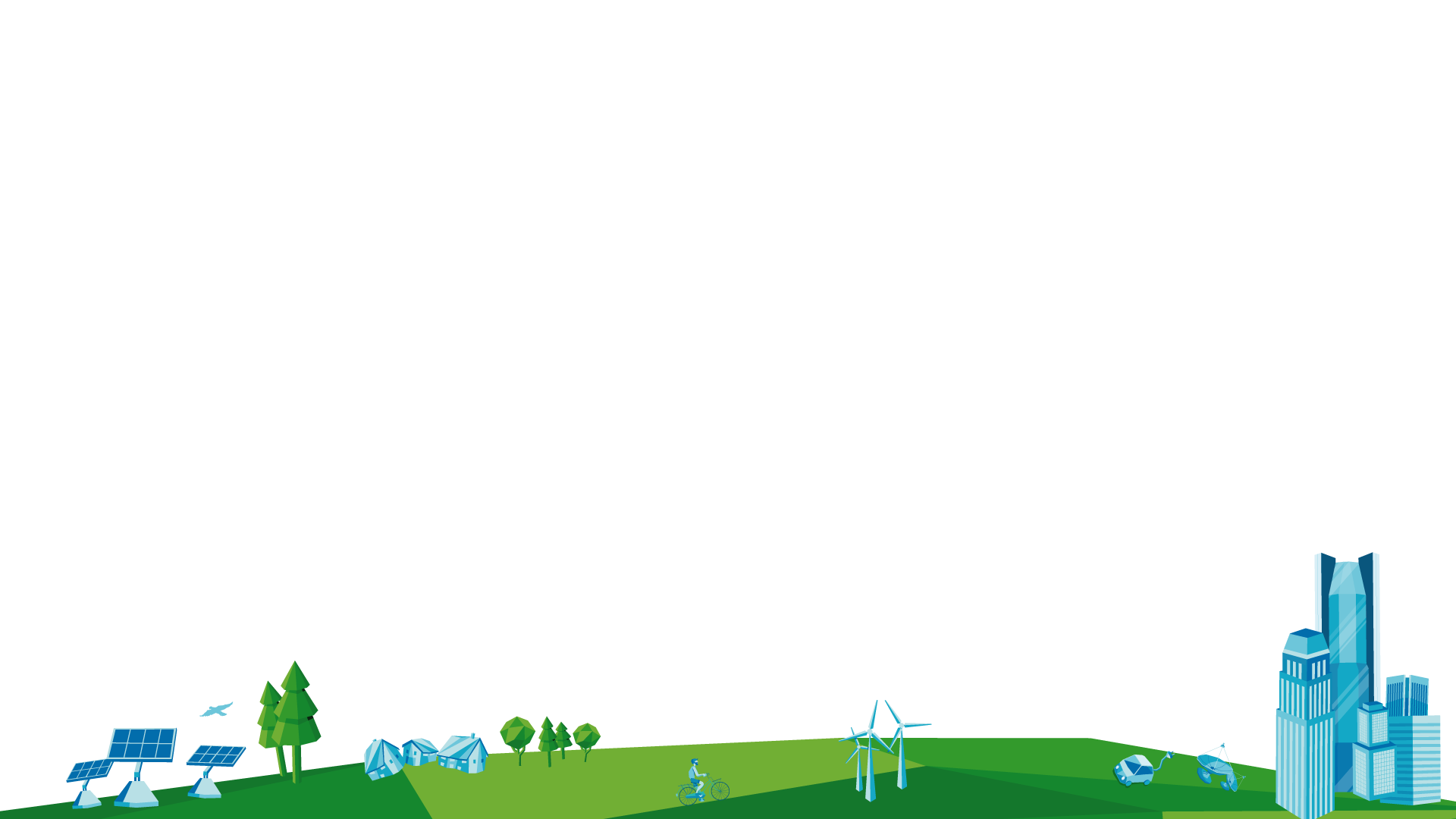 10
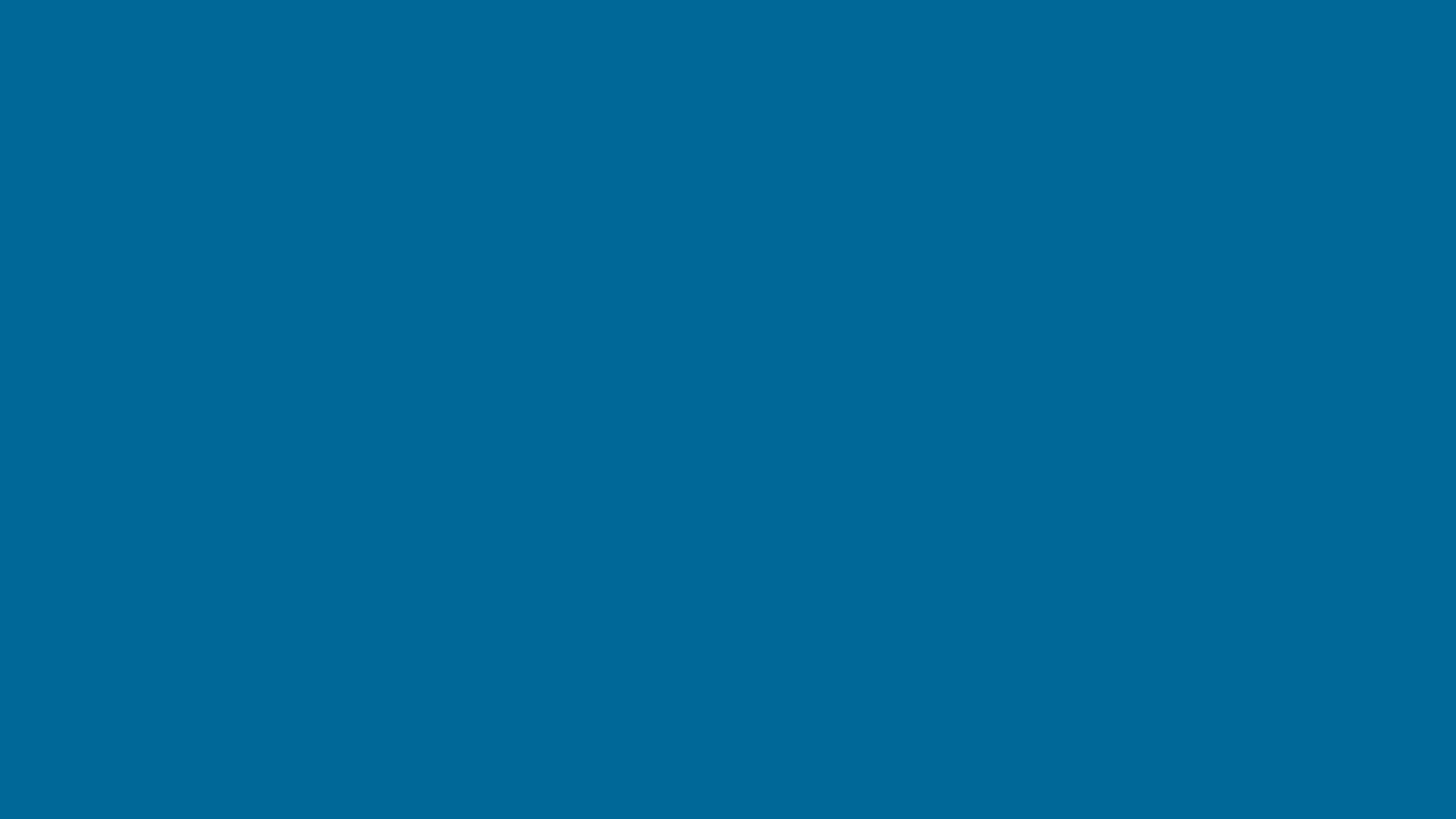 Thank you
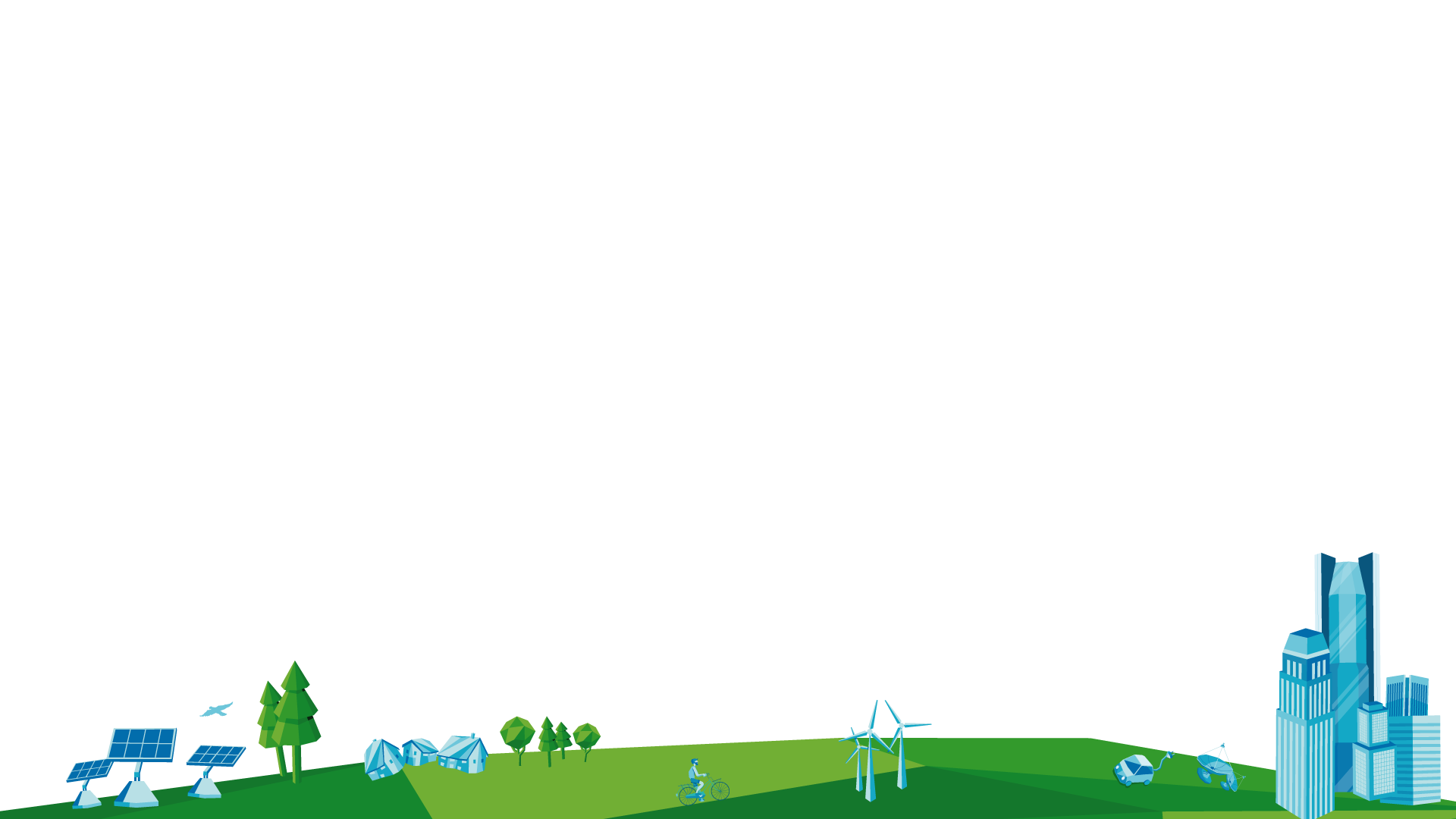